大阪府ESCO事業の導入事例⑯
（1/2）
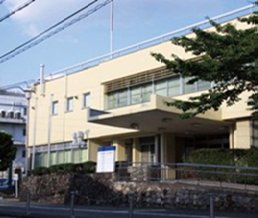 大阪府ESCO事業の導入事例⑯


【契約に基づくESCＯ事業の経費と利益配分】
（2/2）
（単位：千円／年）
府の利益

【 4,568 】
府の利益
【 504 】
光熱水費

【 64,969 】
光熱水費
削減額

【 4,568 】
ESCO
サービス料
【 4,064 】
光熱水費

【 60,401 】
光熱水費

【 60,401 】
ESCO実施前
ESCOサービス期間（14年間）
契約期間満了後